VAC - Verifier of
Administrative Role-based Access Control Policies
Anna Lisa Ferrara
University of Bristol, UK
P. Madhusudan
University of Illinois, USA
Truc Lam Nguyen
Gennaro Parlato
University of Southampton, UK
[Speaker Notes: VAC is a verifier of administrative role-based access control policies.
This is a joint work with Anna Lisa Ferrara, from University of Bristol, Madhu from University of Illinois, and my PhD supervisor Gennaro Parlato from University of Southampton.]
Role-based Access Control Policies (RBAC)
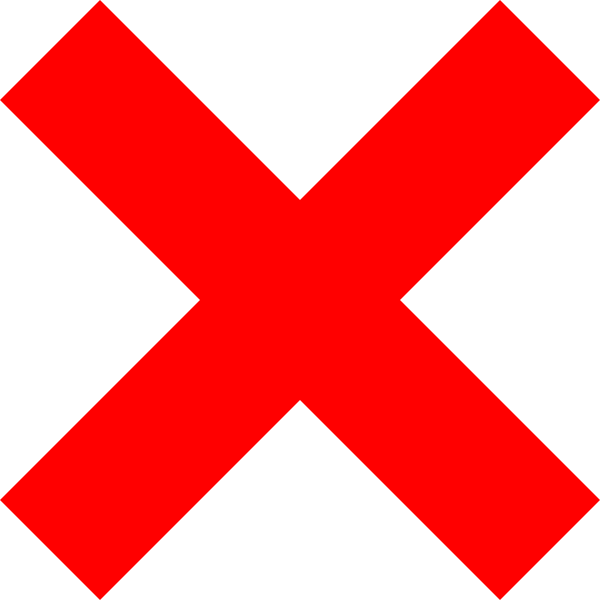 p1
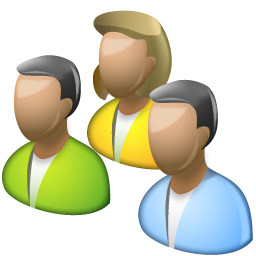 Professor
p2
Dean
p3
Student
p4
PERMISSIONS
ROLES
USERS
[Speaker Notes: In role based access control (RBAC), rather than assigning permissions directly to users, users are grouped into roles and permissions are assigned to roles 
such that all users of a role will have all permissions associated to that role.]
Role-based Access Control Policies (RBAC)
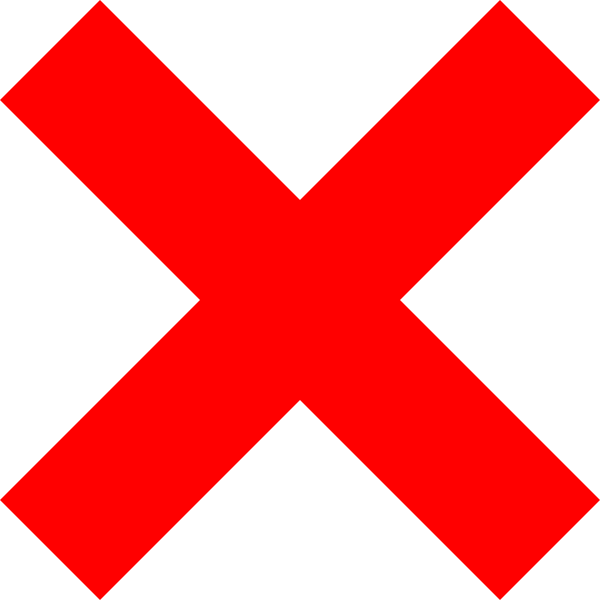 p1
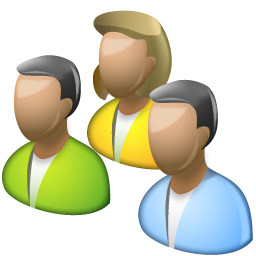 Professor
p2
Dean
p3
Student
p4
PERMISSIONS
ROLES
USERS
implemented in several software:
Microsoft SQL Servers
Microsoft Active Directory
SELinux
Oracle DBMS 
...
suitable for large organizations
standardized by NIST
[Speaker Notes: This feature considerably easier the access control management and it is suitable for large organizations.
Also,
RBAC has been standardized by NIST and supported by several software, such as: Microsoft SQL Servers, SELinux, and  Oracle DBMS.]
Administrative RBAC (ARBAC) Systems
Assign / Revoke
rules
Rules
Assign (admin_role, precondition, target_role)
Revoke (admin_role, precondition, target_role)
conjunction of literals over the set of Roles
[Speaker Notes: An Administrative RBAC is an evolving system where a configuration describes the role membership of each user. 
With a transition we can either assign or revoke a role from a user. There are two kinds of rules:

Here, an administrator that is member of admin_role can assign any user who satisfies the precondition to the role target role.
Similarly, an administrator can also revoke a role from a user.]
Security Properties
Designers have security requirements
availability
- A doctor must always be able to access patients’ record
separation of duties
- A doctor cannot be also a receptionist
escalation of privileges
- A receptionist cannot be granted doctors’ permissions
...
[Speaker Notes: Policies must meet certain security properties such as: availability, escalation of privileges, or separation of duties]
Security Properties
Designers have security properties in mind
availability properties
- A doctor must always be able to access patients’ record
separation of duties
- A doctor cannot be also a receptionist
escalation of privileges
- A receptionist cannot be granted doctors’ permissions
...
Enforcing security requirements
Monitoring may lead to denial-of-service attacks => policies correct by design
(Automatic) verification is essential!
[Speaker Notes: Enforcing security requirements could be done using monitoring.
However, this can lead to denial-of-service attacks.
For example, it is not acceptable that a doctor cannot access patients’ data. 

Therefore, policies must be correct by design, and verification is essential.]
Security properties as Role-reachability
availability properties
- A doctor must always be able to access patients’ record
separation of duties
- A doctor cannot be also a receptionist
escalation of privileges
- A receptionist cannot be granted doctors’ permissions
...
can be rephrased as
Role-reachability Problem
Can any user gain access to a given target role using Administrative RBAC rules?
[Speaker Notes: Most of the security properties of interest can be rephrased as a role-reachability problem.
which asks whether any user can gain access to given target role using administrative RBAC rules?]
Security properties as Role-reachability
availability properties
- A doctor must always be able to access patients’ record
separation of duties
- A doctor cannot be also a receptionist
escalation of privileges
- A receptionist cannot be granted doctors’ permissions
...
can be rephrased as
Role-reachability Problem
Can any user gain access to a given target role using Administrative RBAC rules?
PSPACE-complete!
[Speaker Notes: This problem is well known to be PSPACE-complete, and approximation techniques are required to get scalable solutions.]
VAC tool architecture
No Error
NO
Abstract Transformer
Integer Pgm
Interproc
YES
Unknown
Precise
Transformer
Input File
µZ (Z3)
Horn Pgm
No Error
HSF
NO
Eldarica
Pruning
Boolean Pgm
Getafix
YES
Moped
Error
NuSMV Pgm
NuSMV
C Pgm
NO
Unknown
CBMC
YES
Counter
Example
Error Trace
Policy-to-Program
TRANSFORMER
[Speaker Notes: We have developed the full-fledged tool, called  VAC (Verifier of Access Control),
that automatically solves the role-reachability problem of Administrative RBAC systems.
Here is VAC’s architecture.]
No Error
NO
Abstract Transformer
Integer Pgm
Interproc
YES
Unknown
Precise
Transformer
Input File
µZ (Z3)
Horn Pgm
No Error
HSF
NO
Eldarica
Pruning
Boolean Pgm
Getafix
YES
Moped
Error
NuSMV Pgm
[Ferrara, Madhusudan, Parlato - TACAS’13]
- Remove roles  
              rules, users
- 90% policy size 
             reduction
NuSMV
C Pgm
NO
Unknown
CBMC
YES
Counter
Example
Error Trace
Policy-to-Program
TRANSFORMER
[Speaker Notes: The pruning module implements a heuristic presented in a recent TACAS paper that aims at reducing the state space, by removing redundant roles, rules, and users. 

This is one of the most important component of VAC for scalability.]
No Error
NO
Abstract Transformer
Integer Pgm
Interproc
YES
Unknown
Precise
Transformer
Input File
µZ (Z3)
Horn Pgm
No Error
HSF
NO
Eldarica
Pruning
Boolean Pgm
Getafix
YES
Moped
Error
NuSMV Pgm
NuSMV
C Pgm
NO
Unknown
CBMC
YES
Counter
Example
Error Trace
Policy-to-Program
TRANSFORMER
[Speaker Notes: After pruning, we transform the policy into a “program” that non-deterministically simulates the system behaviours. 
This allows us to reuse off-the-shelf tools for the analysis.]
[Ferrara, Madhusudan, Parlato - CSF’12]
Abstractly simulate the system
No Error
NO
Abstract Transformer
Integer Pgm
over-
approximation
Interproc
YES
Unknown
Precise
Transformer
Input File
µZ (Z3)
Horn Pgm
No Error
HSF
NO
Eldarica
Pruning
Boolean Pgm
Getafix
YES
Moped
Error
NuSMV Pgm
NuSMV
C Pgm
NO
Unknown
CBMC
YES
Counter
Example
Error Trace
Policy-to-Program
TRANSFORMER
[Speaker Notes: we have implemented an abstract transformer proposed in a CSF paper by Ferrara et al, that translates the policy into integer program that abstractly simulates the system, and then 
we use Interproc (with box domain) to analyze it.
Since this approach is based on over-approximation, we can use it only to prove  absence of security breaches.]
No Error
NO
Abstract Transformer
Integer Pgm
Interproc
YES
Unknown
Precise
Transformer
Input File
µZ (Z3)
Horn Pgm
No Error
HSF
NO
Eldarica
Pruning
complete
analysis
Boolean Pgm
Getafix
Precisely simulates the system

Fundamental theorem 
(track k users) 

k = # of admin roles

[Ferrara, Madhusudan, Parlato - TACAS’13]
YES
Moped
Error
NuSMV Pgm
NuSMV
C Pgm
NO
Unknown
CBMC
YES
Counter
Example
Error Trace
Policy-to-Program
TRANSFORMER
[Speaker Notes: We also have a transformer from the policy to a program that precisely simulates the system. 
This translation is based on a fundamental theorem that shows that it is sufficient to track at most k users where k is the number of administrative roles

We can then translate the obtained program into Horn clauses, or Boolean programs or NuSMV.
We support several backends for the verification. 
This approach leads to complete analysis.]
No Error
NO
Abstract Transformer
Integer Pgm
Interproc
YES
Unknown
Precise
Transformer
Input File
µZ (Z3)
Horn Pgm
No Error
HSF
NO
Eldarica
Pruning
Boolean Pgm
Getafix
Precisely simulates the system

Fundamental theorem 
(track k users) 

k = # of admin roles

[Ferrara, Madhusudan, Parlato - TACAS’13]
YES
Moped
Error
NuSMV Pgm
NuSMV
C Pgm
NO
Unknown
CBMC
under-
approximation
YES
Counter
Example
Error Trace
Policy-to-Program
TRANSFORMER
[Speaker Notes: The same program can be analysed using a Bounded model checking tool, and we support CBMC.
If CBMC finds a counterexample, we also have a module that converts the CBMC counterexample to the counterexample of the original policy.]
Experimental Results
(Realistic policies & Case studies)
Hospital Policies
University Policies
Bank Policies
(case studies)
Three suites of 
complex policies
[Speaker Notes: We have evaluated VAC on all benchmarks that we know from the literature, which comprise policies for an Hospital, a university, a bank with several branches, and three suites of complex policies. 

Here we just show the experiments on the first suite of complex policies.
Each row represents a policy. For the column we report the number of roles rules and users of the original policy and after pruning.
The table shown that the proning is very effective reducing considerably the state space. And this is true for all experiments we have done.
This allows to analyze all benchmarks in less than 2 seconds.]
Conclusion
VAC is a full-fledged tool
main components: pruning and translation modules
various back-ends: CBMC, Eldarica, Getafix, Interproc, Moped, NuSMV, HSF, and Z3
counterexample generation
Availability: users.ecs.soton.ac.uk/gp4/VAC.html
source code,      benchmarks,      static Linux binaries 
Related tools
ASASP        [Alberti, Armando, Ranise, Truong - CADE’11, STM’10]
Mohawk       [Jayaraman, Tripunitara, Ganesh, Rinard, Chapin - CCS’11, TISSEC’13]
[Speaker Notes: So to conclude, I have presented Vac, an automatic and efficient tool for verifying role reachability problem of administrative RBAC systems.
The main components of Vac are a pruning module which is essential for scalability, and a
policy-to-program translation module that reduces the role-reachability problem to program verification problems.
VAC supports many backends for the analysis.
Furthermore, it can provide counterexamples.

Among the state-of-the-art tools for the analysis of administrative RBAC systems.
Vac is the only tool that can provide:
 (1) complete analysis
 (2) counterexample generation, and
 (3) scalable analysis on large policies

VAC is available online, you can find benchmarks, experiments on the website.
You can also download the source code or static version of VAC.]
Thank you!
[Speaker Notes: Thank you for your attention.]
[Speaker Notes: Q&A

Why the policies need to be correct by design?

How the administrator do not handle their job? 

Why monitoring lead to denial of service attacks?

Can you show me how to rephrase security properties to role reachability?

Can you show me what is the application of administrative RBAC policies?]